Oddělování směsí(1. část)
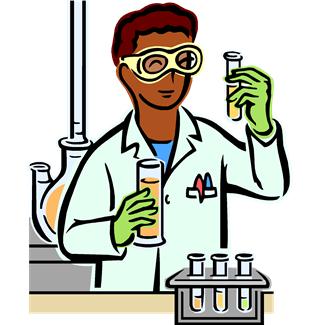 Opakování - směsi
směsi jsou sloučeniny složené ze dvou a více látek

dělíme je na homogenní a heterogenní

heterogenní směsi dále dělíme na: suspenze
                                                                     emulze
                                                                     aerosol
                                                                     pěna
Oddělování směsí
je důležitý a běžný proces
díky oddělování získáme jednotlivé složky směsi zvlášť
využíváme ho např. i v domácnosti

Věděli byste kde?

cezení špaget, brambor
překapávání kávy
usazování turecké kávy
filtrace v akváriu
ždímání prádla
Usazování
nejjednodušší metoda oddělování směsí
oddělování dvou vzájemně nemísitelných kapalin, nebo pevné látky rozptýlené v kapalině

Kde se můžete s usazováním setkat v běžném životě?

při čištění bazénů či akvária – nečistoty se nechají ve vodě usadit a poté se ze dna vyluxují 
usazování kávové sedliny turecké kávy
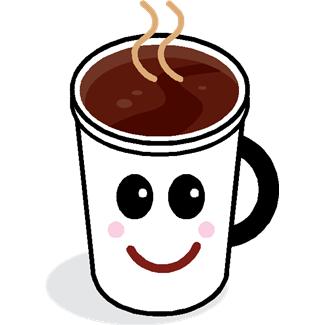 Oddělování pomocí dělící nálevky
oddělování dvou vzájemně nemísitelných 
     kapalin (emulze – olej + voda)

využívá se k tomu dělící nálevka
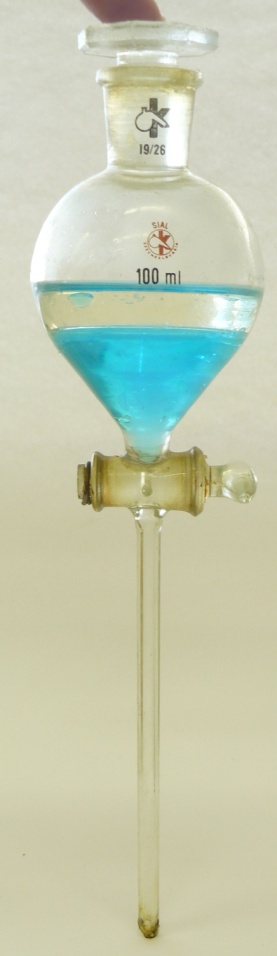 [Speaker Notes: Zopakujeme si, co je to roztok a jeho složení a také teplotu varu.
Roztok
stejnorodá směs složená z rozpouštědla a rozpuštěné látky
nejčastější jsou kapalné roztoky, kde jako rozpouštědlo slouží kapalina (voda, líh)

Teplota varu
teplota, při níž se látka vypařuje v celém svém objemu a je závislá na okolním tlaku]
Filtrace
používá se k oddělování pevných složek od kapalných
     (nebo plynných složek v různorodých směsích)

Kde v domácnosti se používají filtry?

filtry bazénů, akvárií, ve vysavači, automobily
překapávání kávy
Filtrace
Jako filtry mohou sloužit: síta, tkaniny, vata či filtrační papíry.
 
     K čištění vod v bazénech a při výrobě pitné vody se používají tzv. pískové filtry.
Filtrační aparatura
filtrační papír                                                                  stojan                                                       
           filtrační nálevka



                 
                                                                                                        tyčinka 
                             
                    filtrát                                                                                   
                                                                                                                         filtrovaný roztok
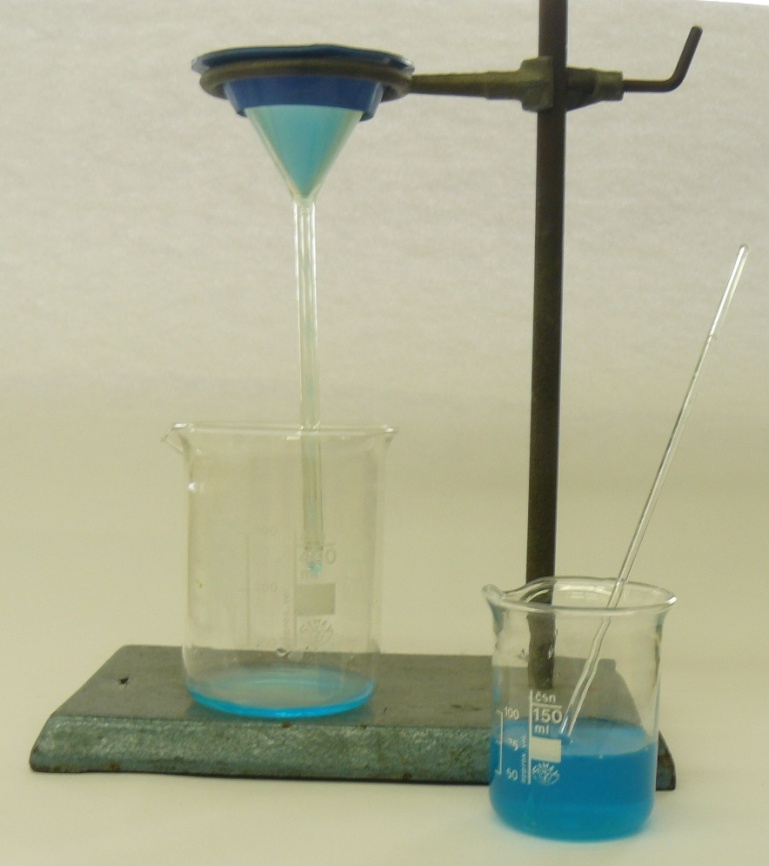 Experiment
Postup: 
do kádinky nalijeme cca 250 ml vody a přisypeme písek
rozmícháme pomocí skleněné tyčinky a vzniklou směs  přefiltrujeme (použijeme předchozí sestavenou filtr.aparaturu)

Písek ve vodě je jaký druh směsi?

 heterogenní směs - suspenze
Roztok a jeho složení, teplota varu
Roztok
stejnorodá směs složená z rozpouštědla a rozpuštěné látky
nejčastější jsou kapalné roztoky, kde jako rozpouštědlo slouží kapalina (voda, líh)

Teplota varu
teplota, při níž se látka vypařuje v celém svém objemu a je závislá na okolním tlaku
[Speaker Notes: Zopakujeme si, co je to roztok a jeho složení a také teplotu varu.
Roztok
stejnorodá směs složená z rozpouštědla a rozpuštěné látky
nejčastější jsou kapalné roztoky, kde jako rozpouštědlo slouží kapalina (voda, líh)

Teplota varu
teplota, při níž se látka vypařuje v celém svém objemu a je závislá na okolním tlaku]
Souhrn
oddělování směsí je důležitý proces, kdy získáme jednotlivé složky směsí

Patří sem:
usazování - nejjednodušší metoda
dělení pomocí dělící nálevky
Filtrace

Roztok je složen z rozpouštědla a rozpouštěné látky
 (modrá skalice ve vodě)
Oddělování směsí(2. část)
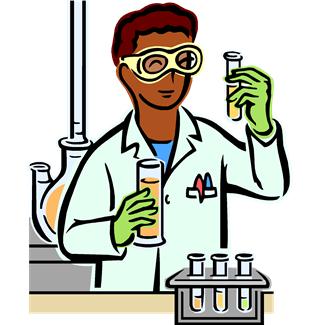 Destilace
je jedna z nejdůležitějších metod oddělování složek směsí

používá se nejčastěji k dělení směsi různých kapalin s odlišnými teplotami varu a k získávání rozpouštědla roztoků

provádí se v tzv. destilačních přístrojích (aparaturách)
Destilace
Slyšeli jste už někdy něco o destilované vodě?

je voda tzv. čistá, zbavená minerálních látek a používá se např. do chladičů aut či do žehliček, aby se nezanášeli vodním kamenem ten je právě tvořen minerálními látkami obsaženými ve vodě)
Destilace
Co je to destilát?

jako destiláty se označují alkoholické nápoje, které obsahují větší množství alkoholu (tvrdý alkohol 17-50% alkoholu).

název získal tento typ alkoholu dle svého výrobního postupu
produkt destilace = destilát
Destilace
1 - varná baňka (2 kapaliny s různou Tv) 
2 - erlenmayerova baňka s destilátem
3 - teploměr
4 - alonž (jímá destilát)
5 - chladič
6 - kahan
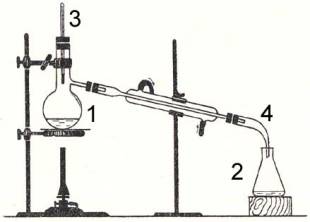 5
6
Destilace
V obrovském měřítku probíhá destilace v přírodě.

v oceánech a mořích se vlivem sluneční energie odpařuje voda, která stoupá (jako pára) do atmosféry

díky, nízké teplotě zkapalňuje a padá k zemi jako déšť

dešťová voda je vlastně z velké části destilátem mořské vody
Krystalizace
velmi jednoduchá, separační technika
oddělení pevné složky (rozpuštěné látky) z roztoku
vznikají při ní krystaly (větší, než před rozpuštěním)

probíhá běžně i v přírodě:
           - vznik minerálů a hornin z roztavené lávy
           - krystalizace minerálů z mořské vody

     Krystalizace se používá i k čištění pevných látek, např. při výrobě cukru.
Experiment
Postup:
     Do větší kádinky připravíme nasycený roztok modré skalice při T 80°C, roztok chvíli povaříme, odstavíme  a necháme volně chladnout  (postupná krystalizace)
    
     V dalších hodinách pozorujeme postupný vznik krystalů modré skalice.
Experiment - výsledek
Krystaly po krystalizaci                             Modrá skalice (před rozpuštěním)
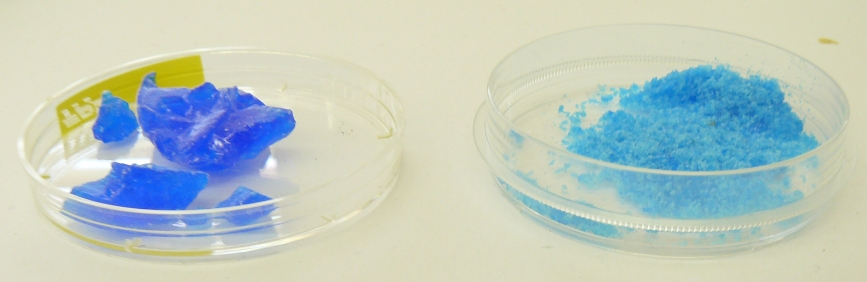 Chromatografie
moderní metoda oddělování složek stejnorodých plynných a kapalných směsí (plynová a kapalinová chromatografie)
v současné době je to velmi využívaná separační technika

Využití:
při výrobě léků
k oddělování látek obsažených v rostlinách (barviva)
při zjišťování obsahu jedovatých plynů v ovzduší
[Speaker Notes: Zopakujeme si, co je to roztok a jeho složení a také teplotu varu.
Roztok
stejnorodá směs složená z rozpouštědla a rozpuštěné látky
nejčastější jsou kapalné roztoky, kde jako rozpouštědlo slouží kapalina (voda, líh)

Teplota varu
teplota, při níž se látka vypařuje v celém svém objemu a je závislá na okolním tlaku]
Experiment – chromatografie na křídě
Postup:
na křídu namalujte hnědým fixem (použijte co nejvíce odstínů hnědé) asi 2 cm pod jejím okrajem kolem dokola proužek

do Petriho misky nalijeme ethanol cca 1cm

postavte křídu do Petriho misky s ethanolem, proužek nesmí být v ethanolu ponořen!

Pozorujeme, ze kterých barev je složeno barvivo hnědého fixu.
[Speaker Notes: Zopakujeme si, co je to roztok a jeho složení a také teplotu varu.
Roztok
stejnorodá směs složená z rozpouštědla a rozpuštěné látky
nejčastější jsou kapalné roztoky, kde jako rozpouštědlo slouží kapalina (voda, líh)

Teplota varu
teplota, při níž se látka vypařuje v celém svém objemu a je závislá na okolním tlaku]
Souhrn
metody oddělování směsí se používají k získání jednotlivých složek směsi

Metody:
usazování
filtrace
destilace
krystalizace
chromatografie
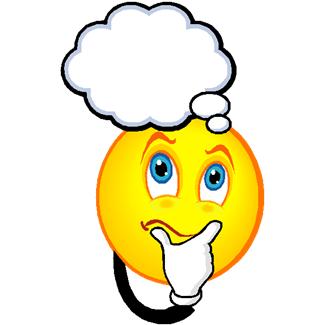 Zápis do sešitu
Oddělování směsí
je důležitý a běžný proces
díky oddělování získáme jednotlivé složky směsi zvlášť
využíváme ho např. i v domácnosti (překapávání kávy, usazování turecké kávy, filtrace v akváriu,
ždímání prádla)
Druhy metod: a) usazování (nejjednodušší oddělování směsí - oddělování dvou vzájemně nemísitelných kapalin, nebo pevné látky rozptýlené v kapalině (čištění akvária, oddělování emulze – olej + voda)
b) Filtrace - oddělování pevných složek od kapalných, nebo plynných složek v různorodých směsích (filtre ve vysavači, v autě..)
c) Destilace -  jedna z nejdůležitějších metod oddělování složek směsí (nejčastěji k dělení směsi různých kapalin s odlišnými teplotami varu a k získávání rozpouštědla roztoků)
Destilovaná voda: je voda tzv. čistá, zbavená minerálních látek a používá se např. do chladičů aut či do žehliček, aby se nezanášeli vodním kamenem ten je právě tvořen minerálními látkami obsaženými ve vodě)
d) Krystalizace - velmi jednoduchá, separační technika
oddělení pevné složky (rozpuštěné látky) z roztoku
vznikají při ní krystaly (větší, než před rozpuštěním)

probíhá běžně i v přírodě (vznik minerálů a hornin z roztavené lávy)